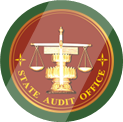 23-25 Aug 2023
STATE AUDIT OFFICE OF THE KINGDOM OF THAILAND
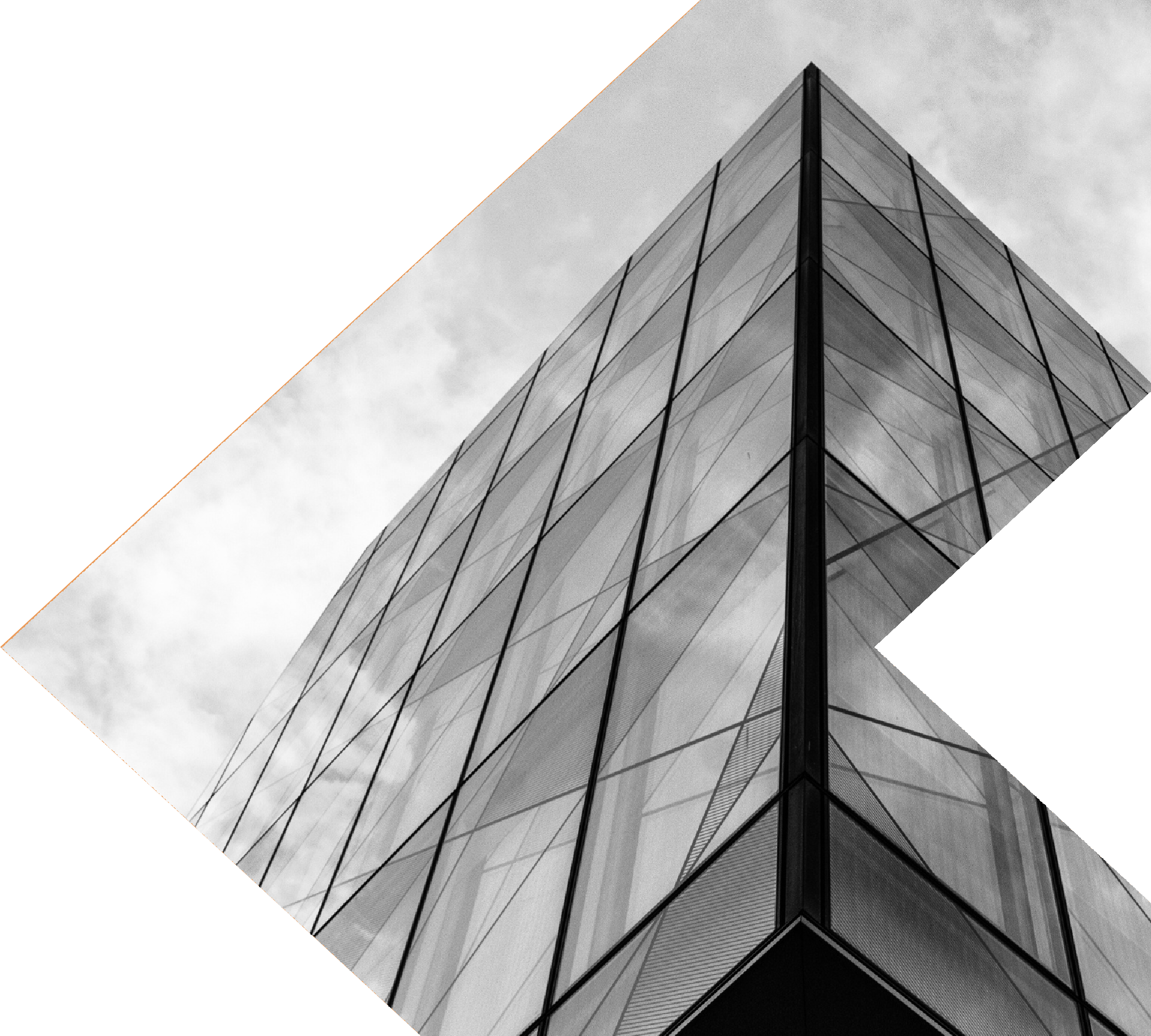 Post-Pandemic Environmental Auditing:  Exploring Four Foresight Scenarios and  Their Implications for Sustainability
9th ASOSAI Seminar on Environmental Auditing in Kazakhstan
By	Dr. Sutthi Suntharanurak  Nunnapat Rueangsri
Chomprang Wongrussameeduen
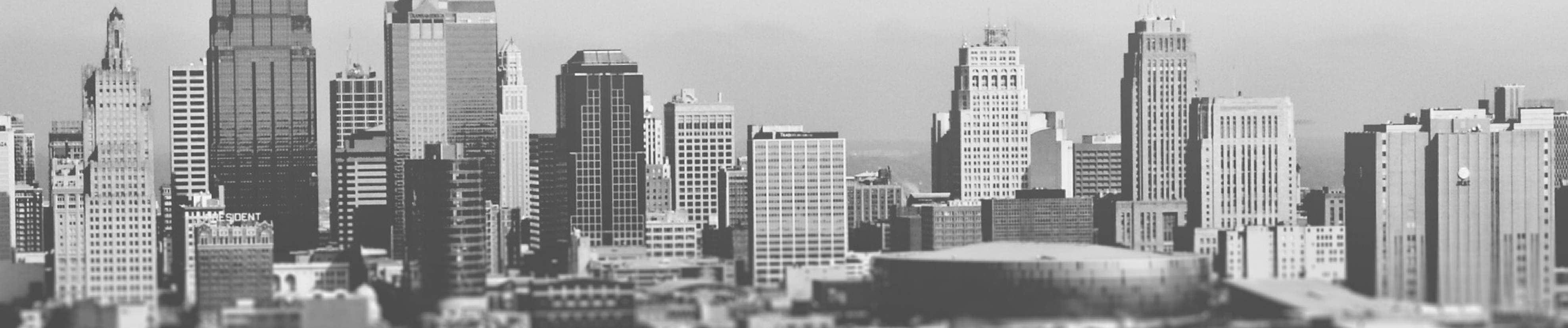 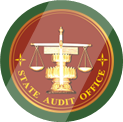 BACKGROUND
The COVID-19 pandemic has resulted in significant  social, economic, and environmental disruptions  worldwide. As the world gradually moves into the post-  pandemic era, there is an urgent need to address
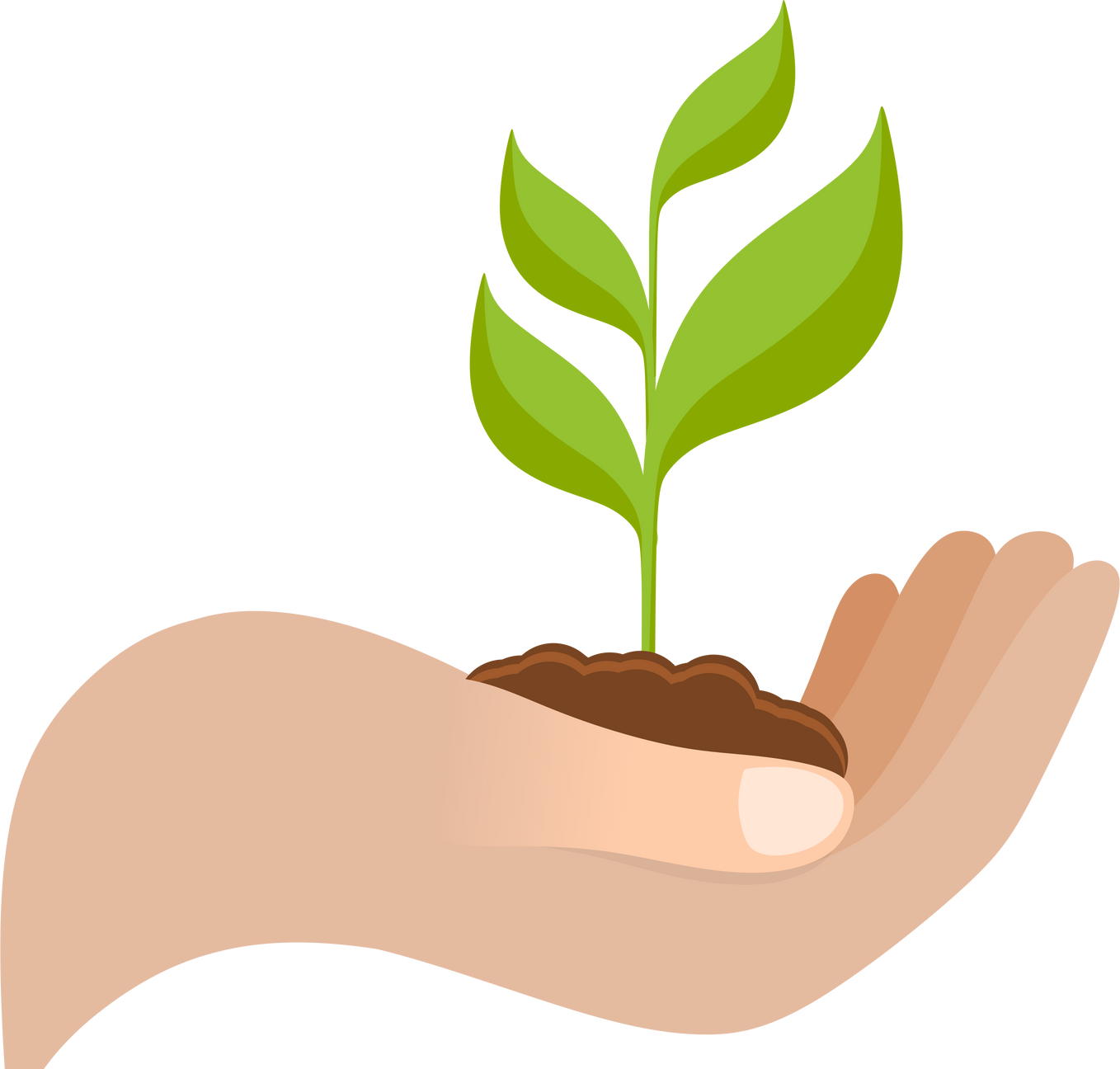 pressing	environmental		challenges	and  sustainable	practices.	Supreme	Audit
promote  Institutions
(SAIs), which are responsible for auditing government  activities, play a critical role in ensuring governments  uphold their environmental commitments and prioritize  sustainability.
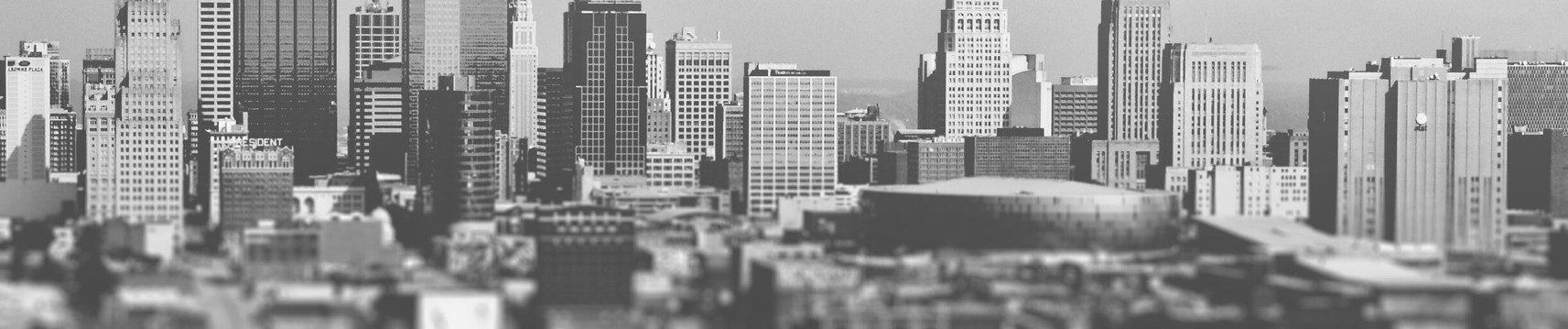 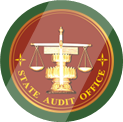 RESEARCH QUESTION
How can Supreme Audit Institutions use the  foresight approach to promote sustainability in a  post-pandemic world?
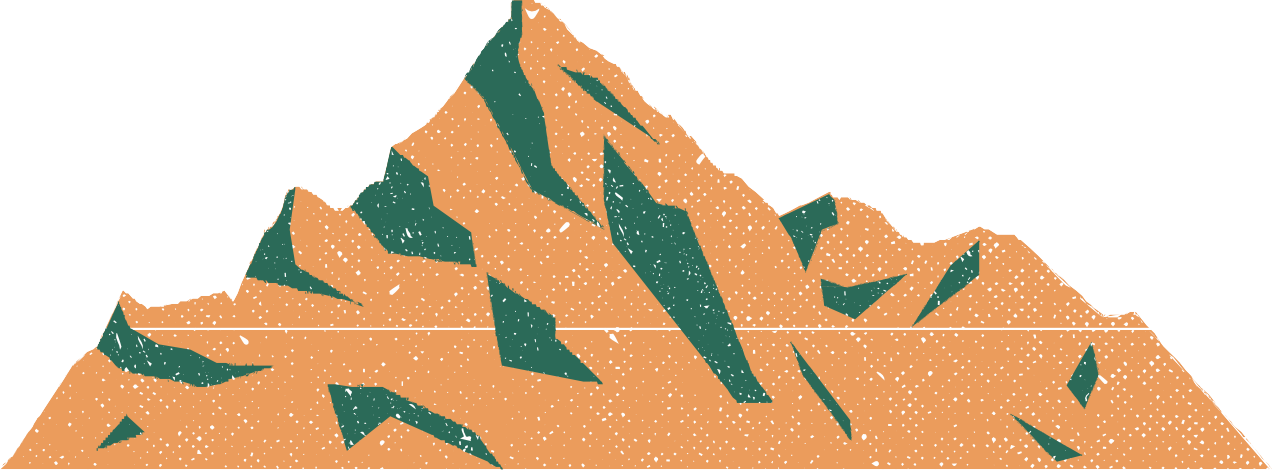 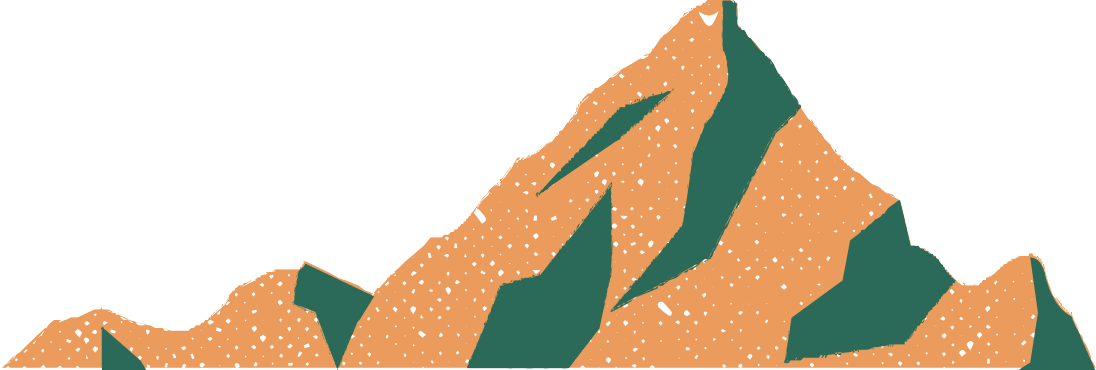 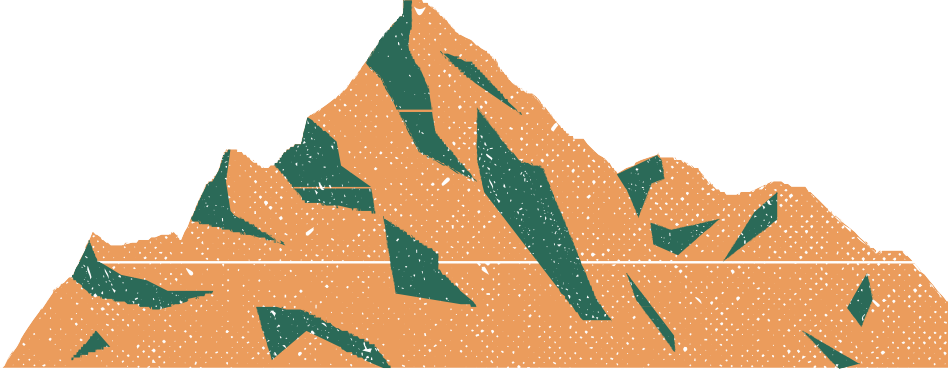 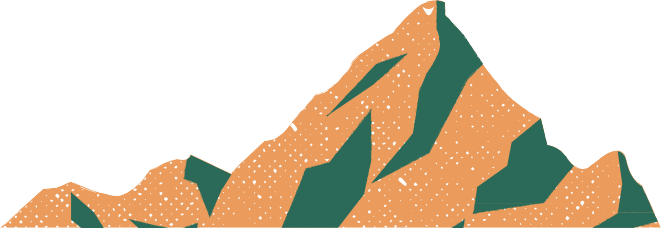 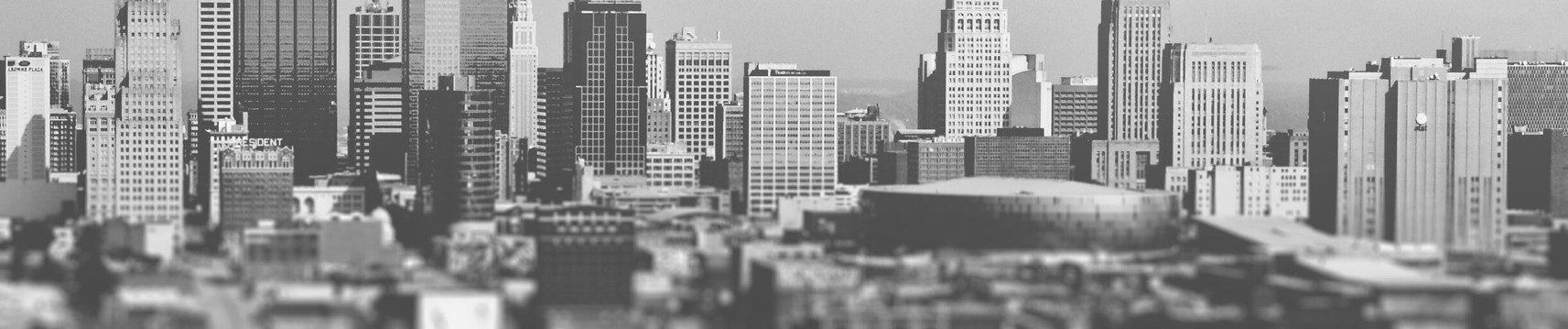 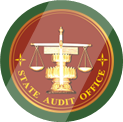 RESEARCH OBJECTIVES
To explore the foresight approach in environmental auditing
To identify potential challenges and opportunities for SAIs in the post-  pandemic era
To develop policy recommendations for SAIs to better address  environmental challenges and promote sustainability
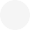 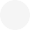 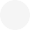 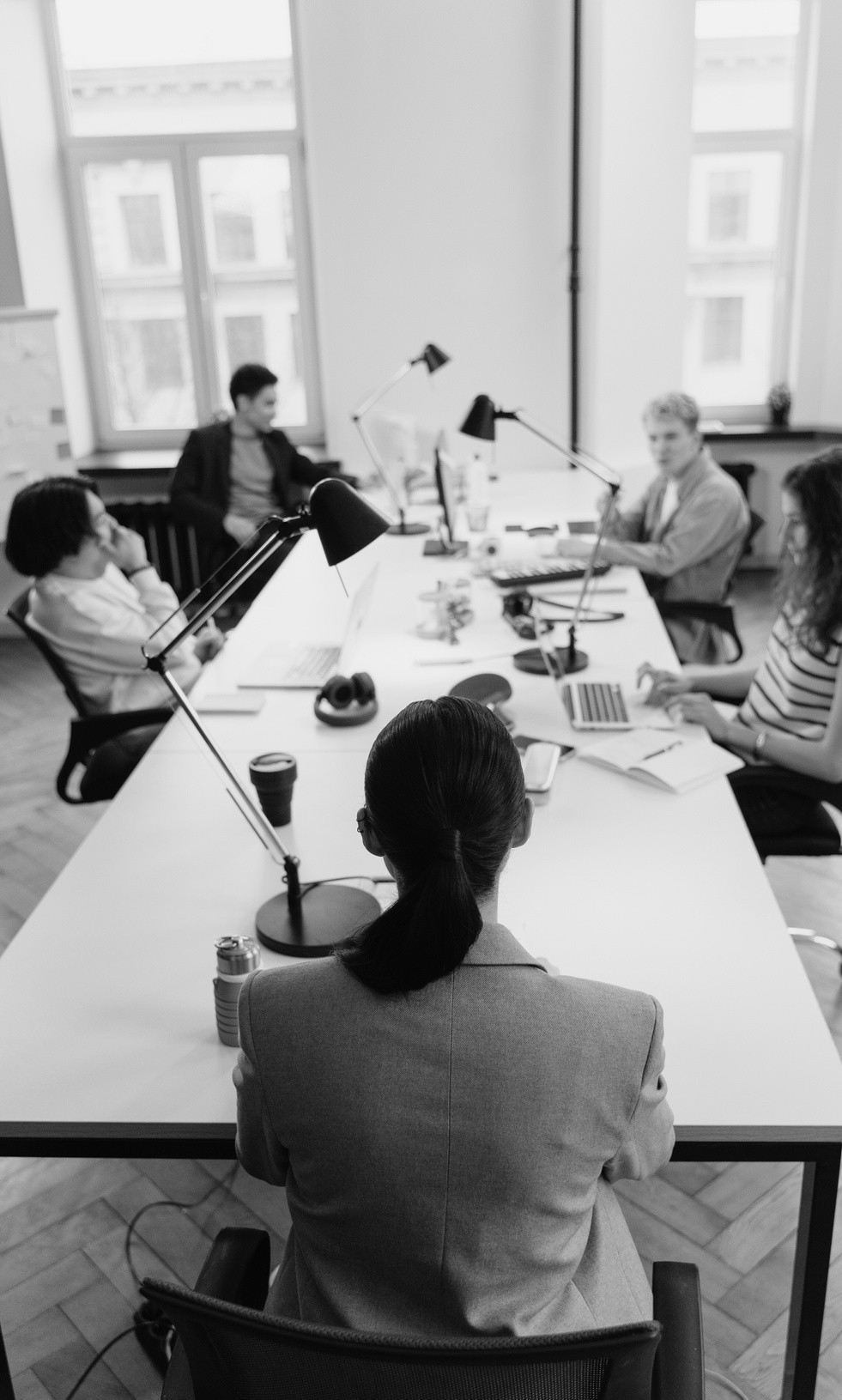 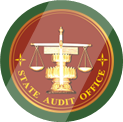 CONTRIBUTIONS OF STUDY
The body of knowledge on the role of SAIs in  promoting sustainability through a foresight  approach
Insights for policymakers and other stakeholders on  the potential implications of different environmental  auditing scenarios
Offers practical recommendations for enhancing the  effectiveness of SAIs in addressing environmental  challenges and promoting sustainability in a post-  pandemic world
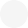 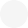 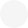 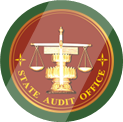 RESEARCH METHOD: FORESIGHT
The foresight method involves a systematic, participatory process for envisioning  multiple plausible futures and understanding the implications of different  scenarios.

It allows for the identification of trends, opportunities, and challenges in a given  context.

This research will employ the foresight method to develop four distinct  scenarios representing different possible trajectories for environmental auditing  in a post-pandemic world.
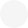 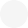 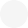 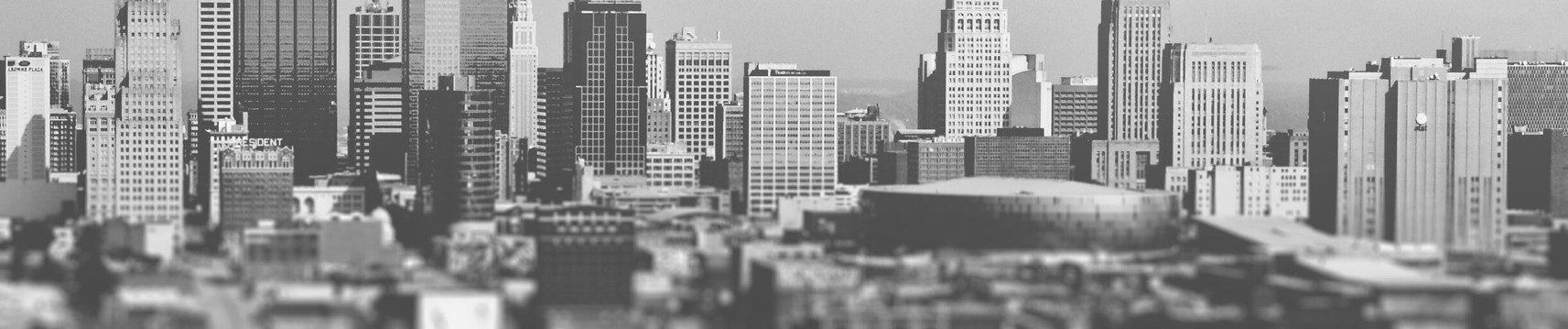 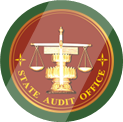 EXPECTED RESULTS
The results will present four distinct foresight scenarios, each  outlining a possible future for environmental auditing in a post-  pandemic context.
These scenarios will be analyzed for their implications on  sustainability, focusing on the challenges and opportunities  faced by SAIs in each scenario.
The findings will provide valuable insights into the potential  trajectories of environmental auditing and the role of SAIs in  promoting sustainability.
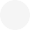 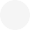 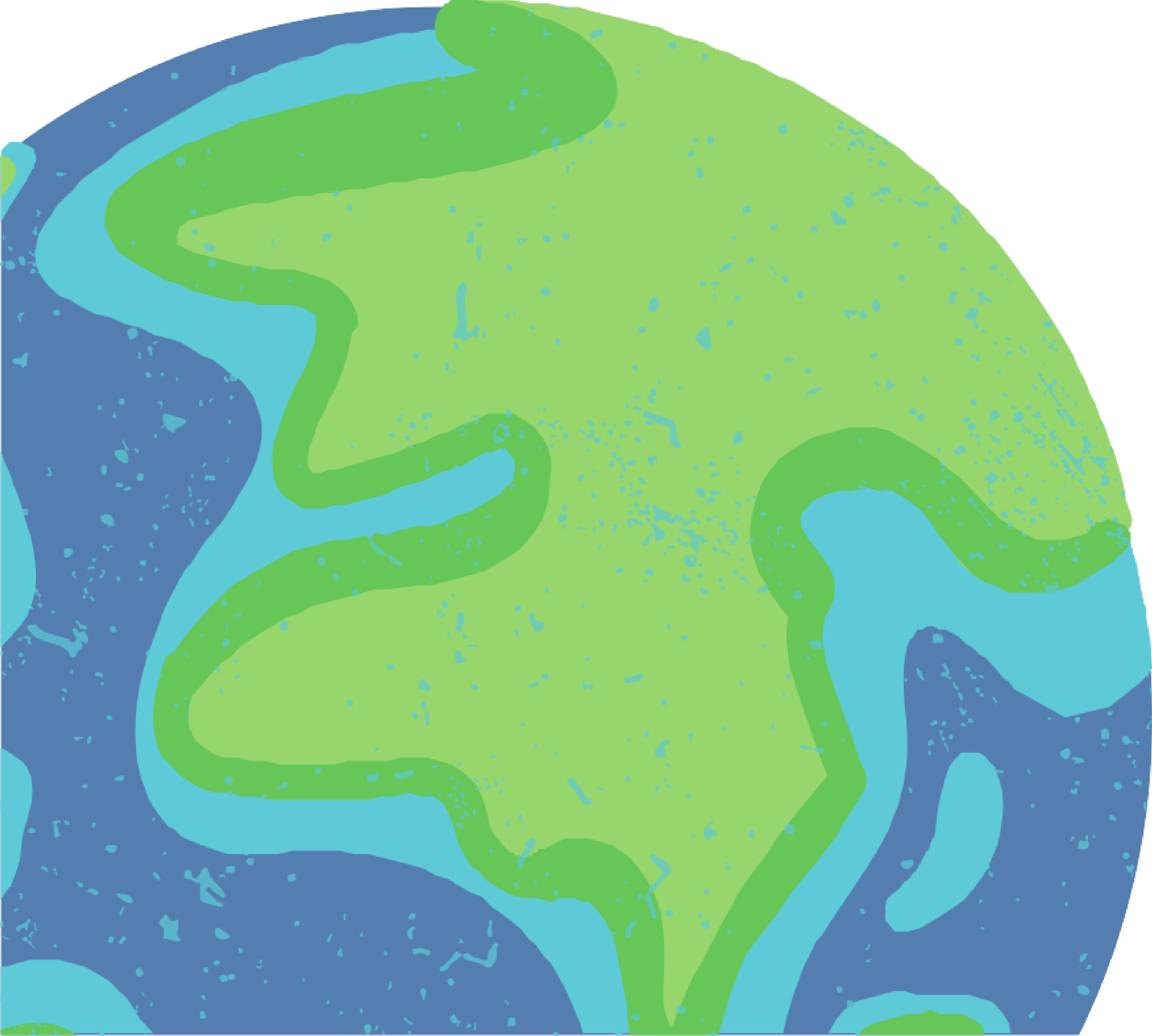 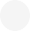 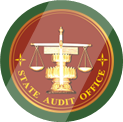 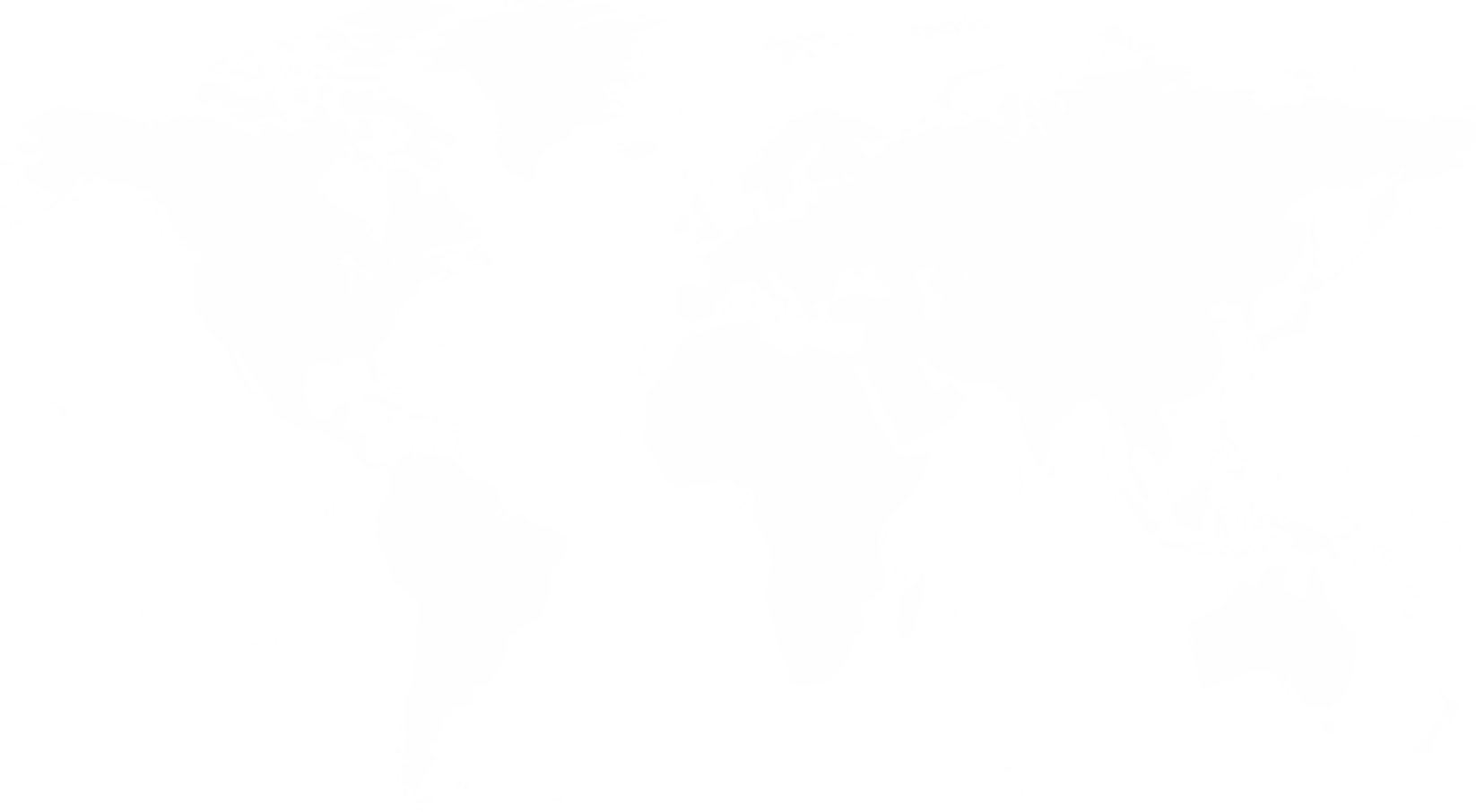 HOW TO BUILD 4 SCENARIOS  FOR POST-PANDEMIC EA...
IDENTIFY TWO KEY UNCERTAINTIES
Level of government  commitment to  environmental  sustainability
Technological  advancements in  environmental  auditing
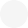 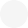 Back to Agenda
Government Commitment
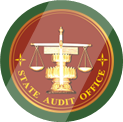 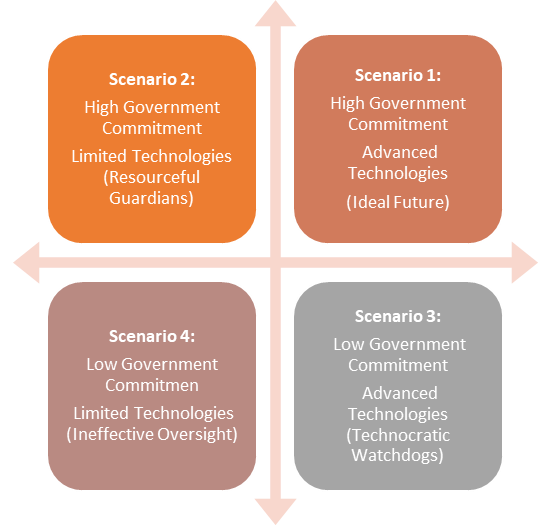 FOUR  SCENARIOS
Technological  advancement
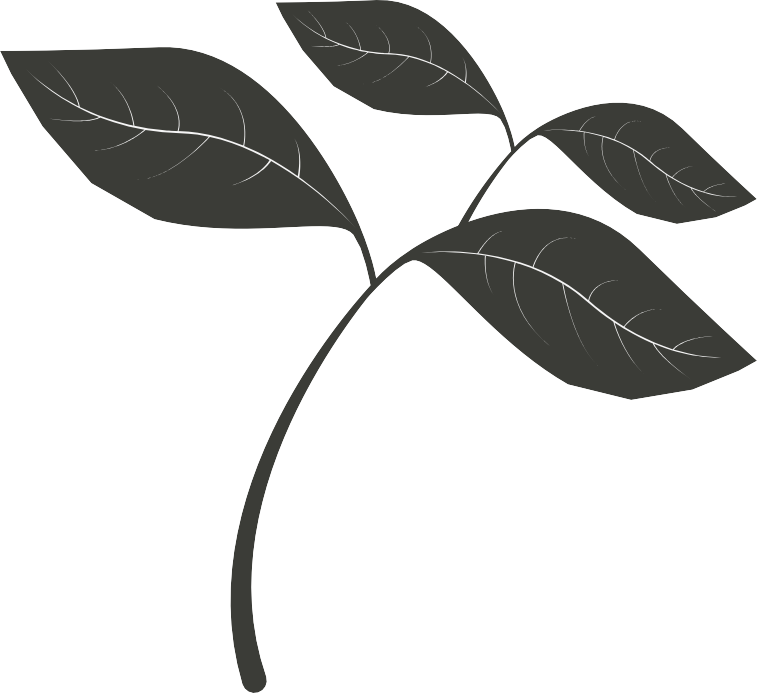 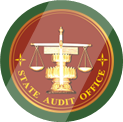 FOUR SCENARIOS
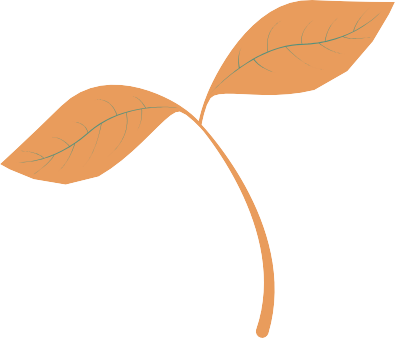 Scenario 1  (Ideal Future)
Governments show a  low commitment to  environmental  sustainability.
Have access to  advanced technologies  SAIs use technology to  hold governments  accountable and push  for stronger  environmental policies.
Governments are lowly  committed to sustainability.  Technological  advancements are limited.  SAIs struggle to effectively  monitor and audit  government actions-  Ineffective oversight  system
Environmental  sustainability is  prioritized
SAIs play a proactive  role in driving positive  change.
Governments are highly  committed to  environmental sustainability  Technological  advancements are limited.
SAIs leverage their limited  resources to ensure  governments fulfill their  sustainability commitments
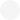 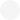 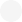 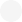 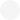 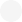 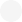 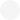 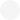 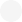 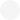 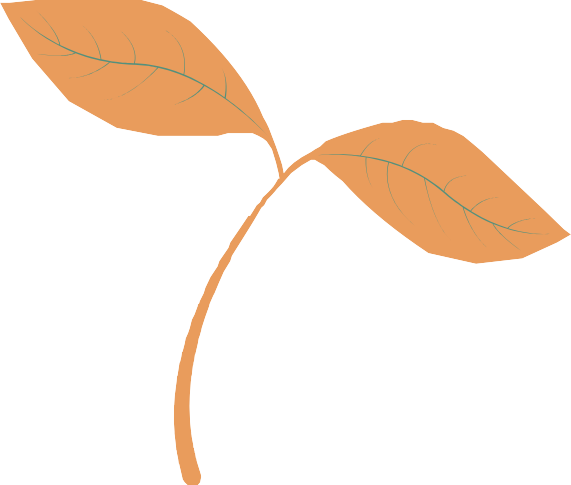 Back to Agenda
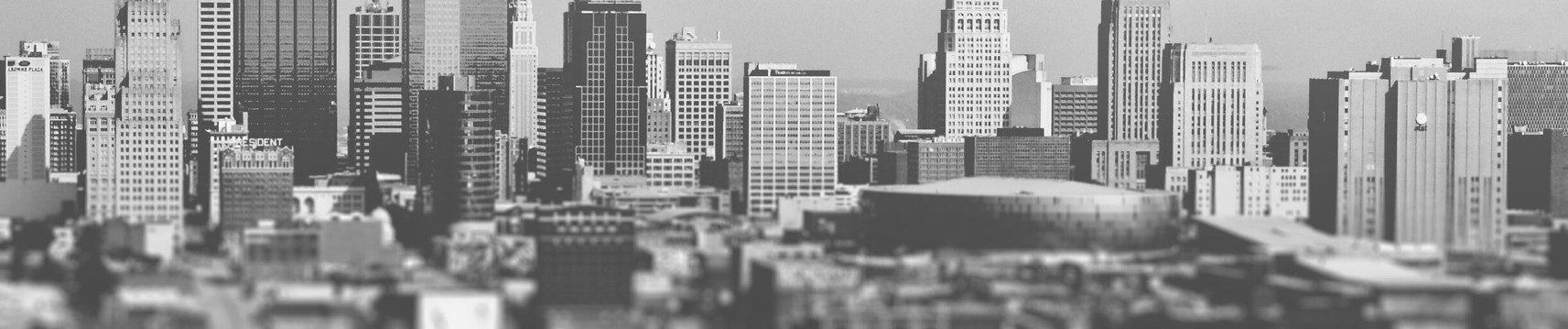 POLICY RECOMMENDATIONS  AND CALL FOR ACTION
These recommendations will focus on enhancing the effectiveness of SAIs in  environmental auditing and encouraging collaboration between SAIs,  governments, and other stakeholders.

The call for action will highlight the urgent need for SAIs to adopt the  foresight approach in their operations and emphasize the importance of  proactive measures to address environmental challenges and promote  sustainability in a post-pandemic world.
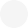 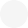 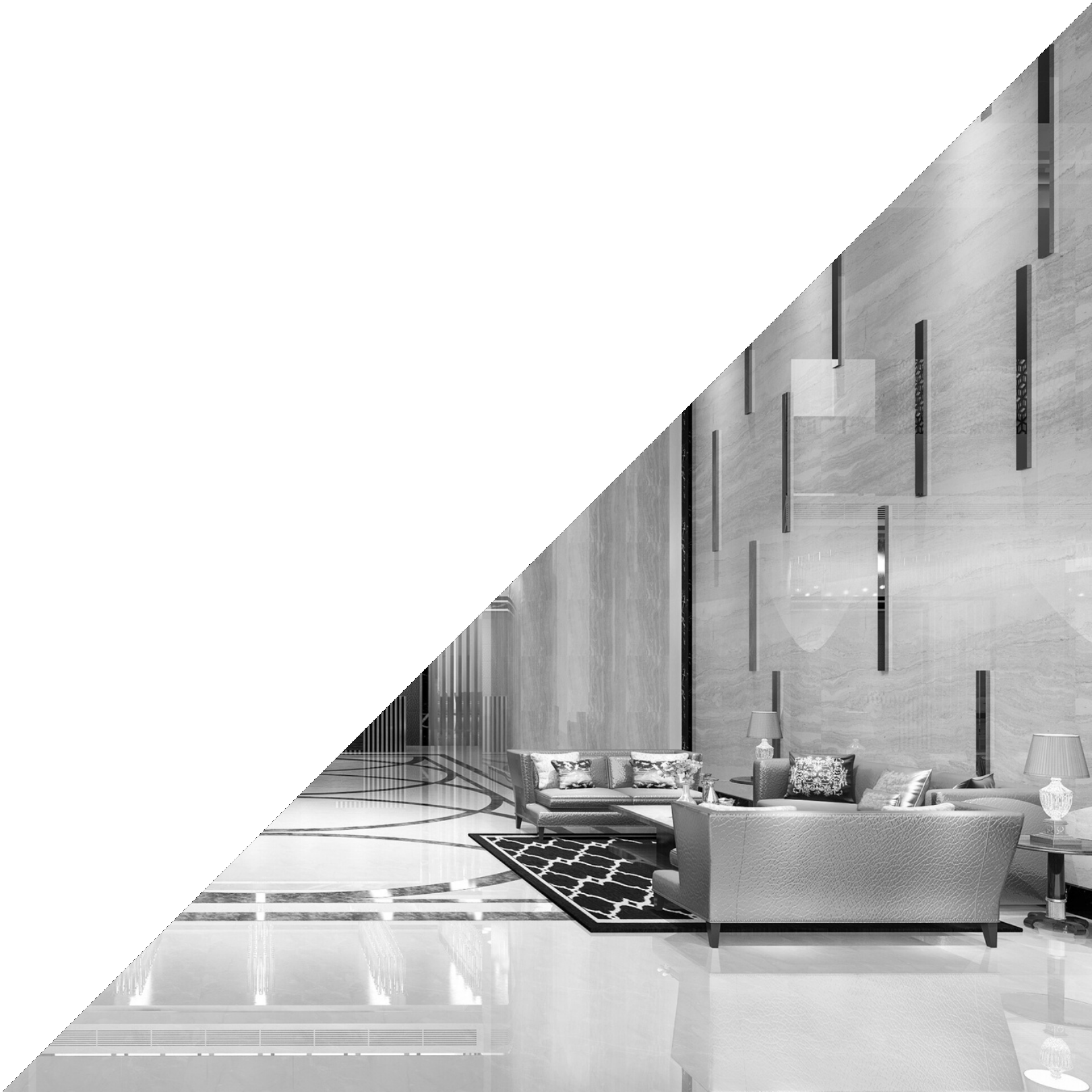 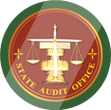 STATE AUDIT OFFICE OF THE KINGDOM OF THAILAND
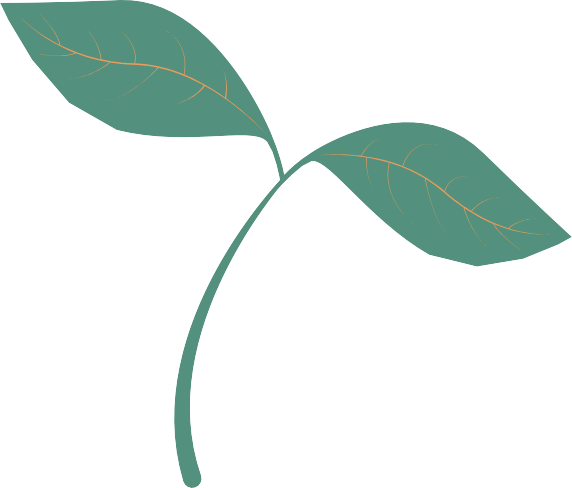 THANK YOU FOR  YOUR ATTENTION
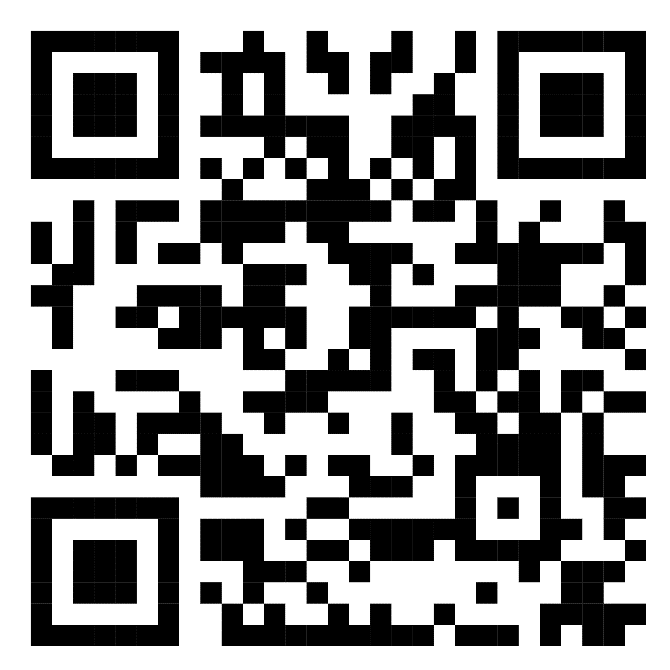 Link to full paper